Meet our Panelists
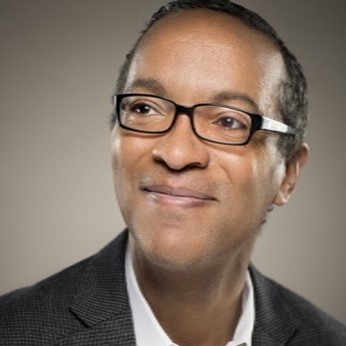 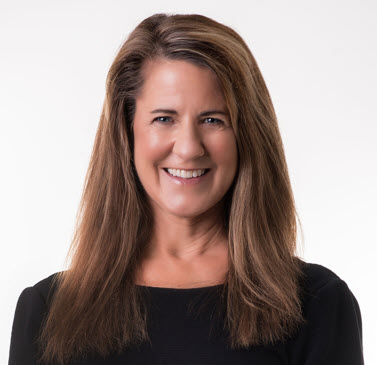 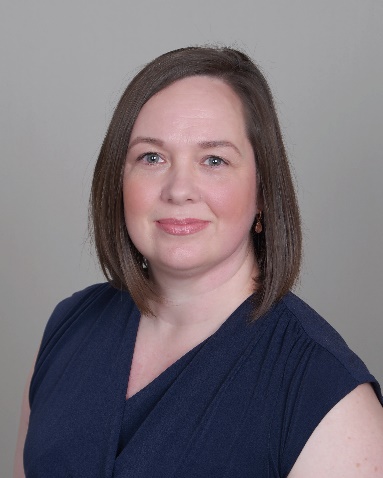 Michele Polgar, RPh
Executive Director, PBM Client Solutions and Commercialization
CVS Health
Christie Morrison, NP
Lead Advanced Practice Provider Oshi Health
Lee Washington, MD
Moderator
Senior Medical Director
National and Public and Labor Accounts
Aetna
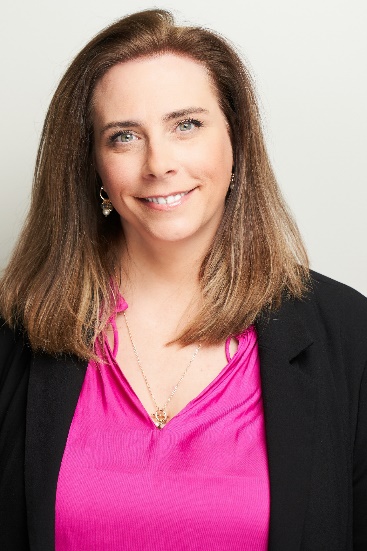 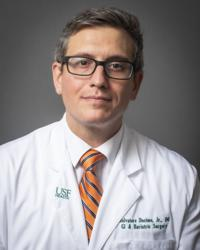 Jenn Roberts
VP Health Strategy 
Hello Heart
Dr. Salvatore Docimo, Jr., DO
Associate Professor Bariatric Surgery
USF College of Medicine
2
How glucagon like peptides (GLP-1s) work?
GLP-1 medications treat obesity by acting on the pancreas, brain and stomach
Brain..
 Decreases appetite
 Increases nausea
Pancreas
 Increases insulin release
 Reduces glucagon release
Stomach
Delays digestion
Feel fuller longer
Journal of Internal Medicine, “Glucagon-like peptide-1: Are its roles as endogenous hormone and therapeutic wizard congruent?”, 
Volume291, Issue5, May 2022, Pages 557-573. https://onlinelibrary.wiley.com/doi/10.1111/joim.13433, accessed, 6/13/24
[Speaker Notes: Glucagon is key to controlling blood sugar levels and is critical to the management of insulin from the pancreas

That is why GLP1s were originally designed for diabetes.  

But what we discovered was the impact on the brain and stomach – decrease appetite, makes you feel full – causes weight loss.  

Journal of Internal Medicine, “Glucagon-like peptide-1: Are its roles as endogenous hormone and therapeutic wizard congruent?”, 
Volume291, Issue5, May 2022, Pages 557-573. https://onlinelibrary.wiley.com/doi/10.1111/joim.13433, accessed, 6/13/24]
Oshi Health: the first and only virtual medical clinic for total GI care
Multidisciplinarymedical team
Trusted by industry leaders
Partnerships with major health plans and employers
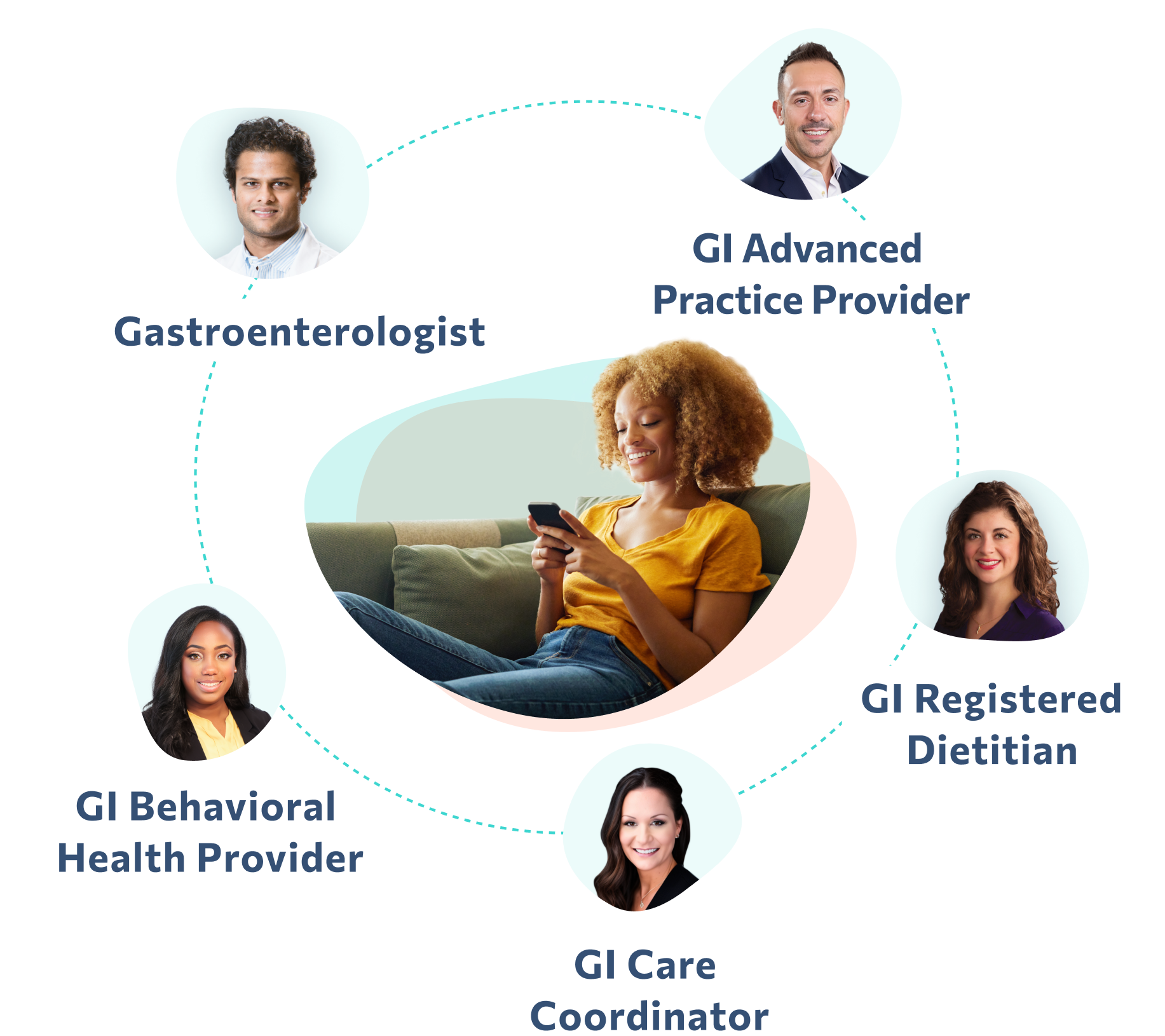 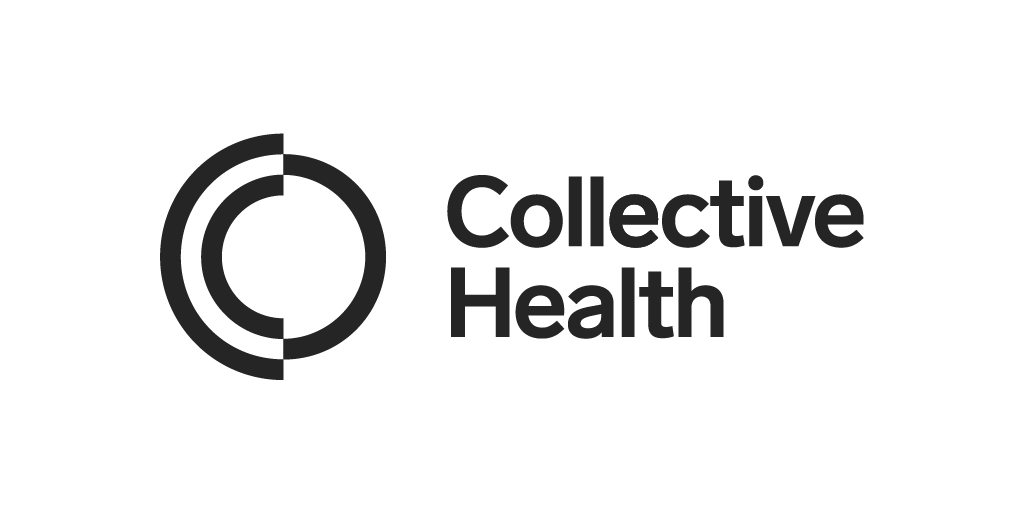 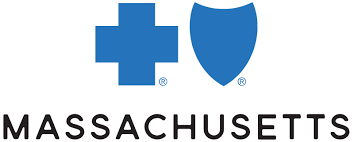 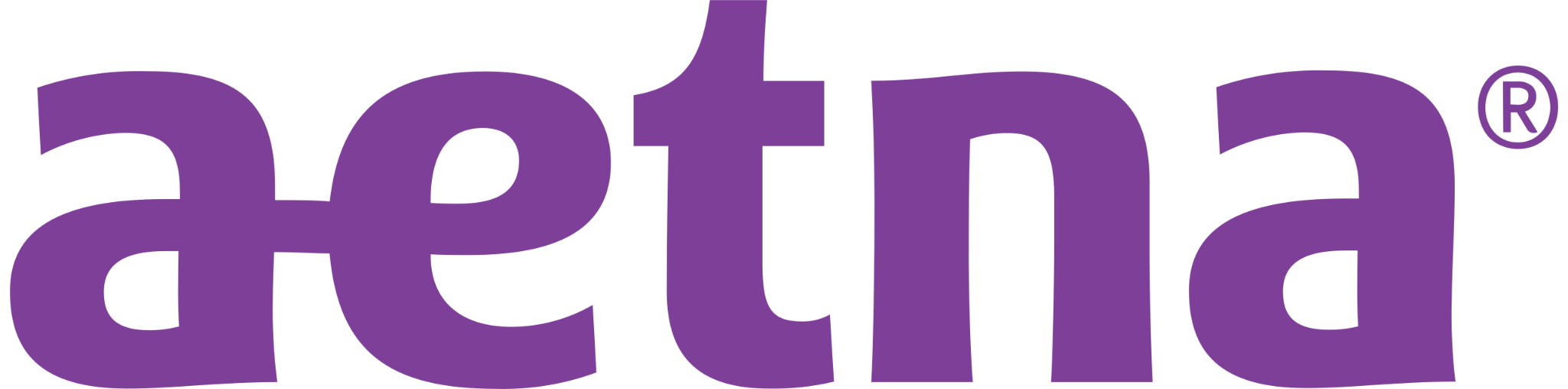 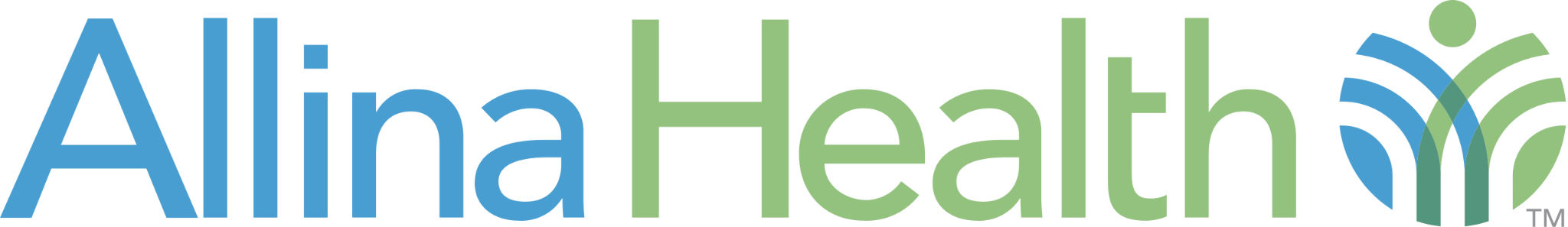 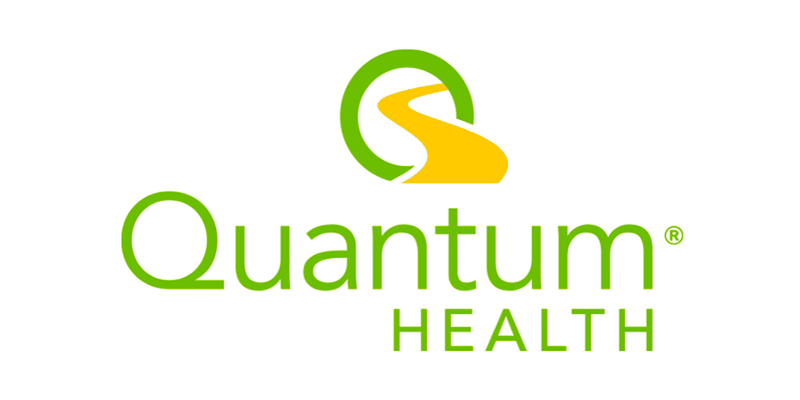 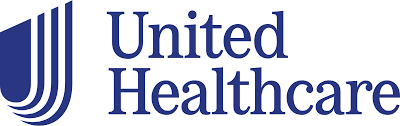 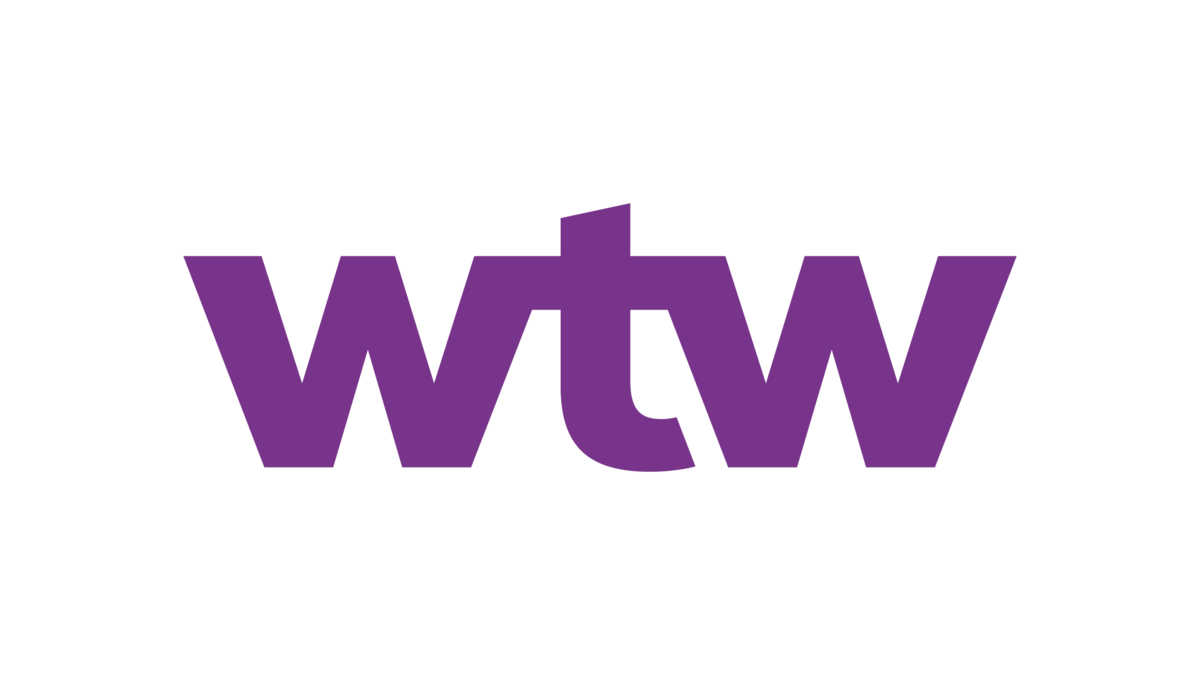 Awards
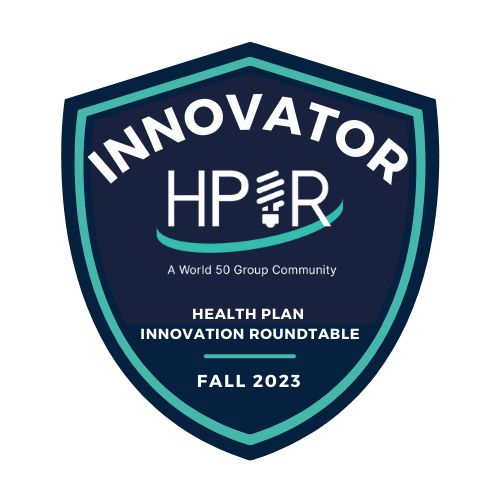 2023 HPIR Innovator
2024 Best Places to Work
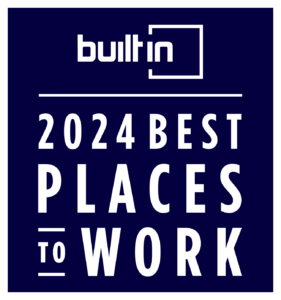 2023 Digital Health 100
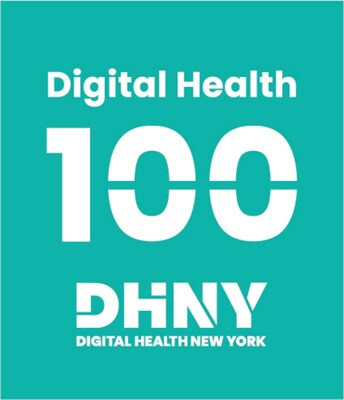 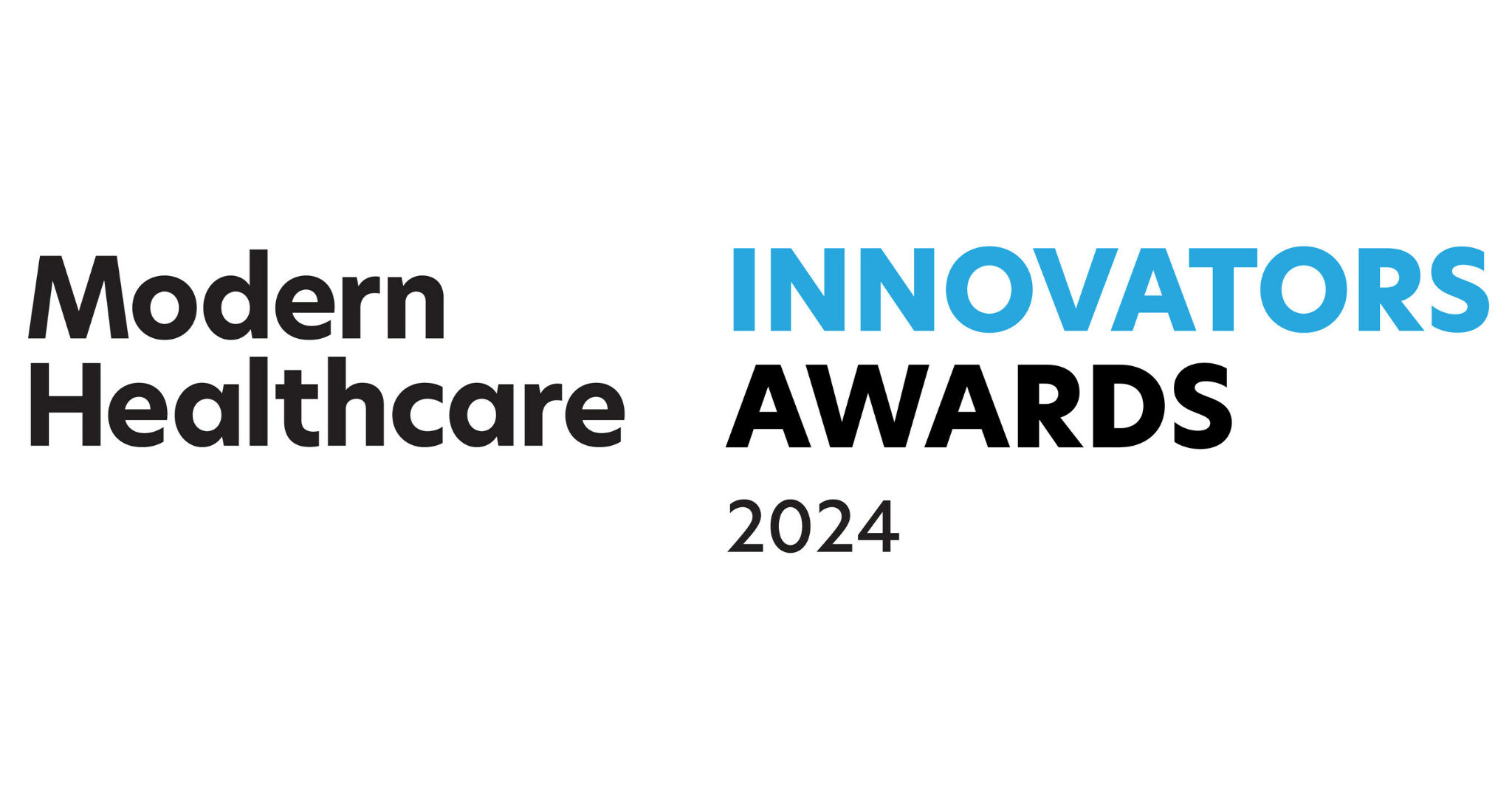 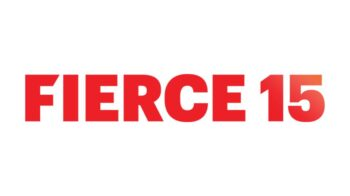 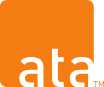 2023 Finalist
Validated by the country’s leading GI medical associations
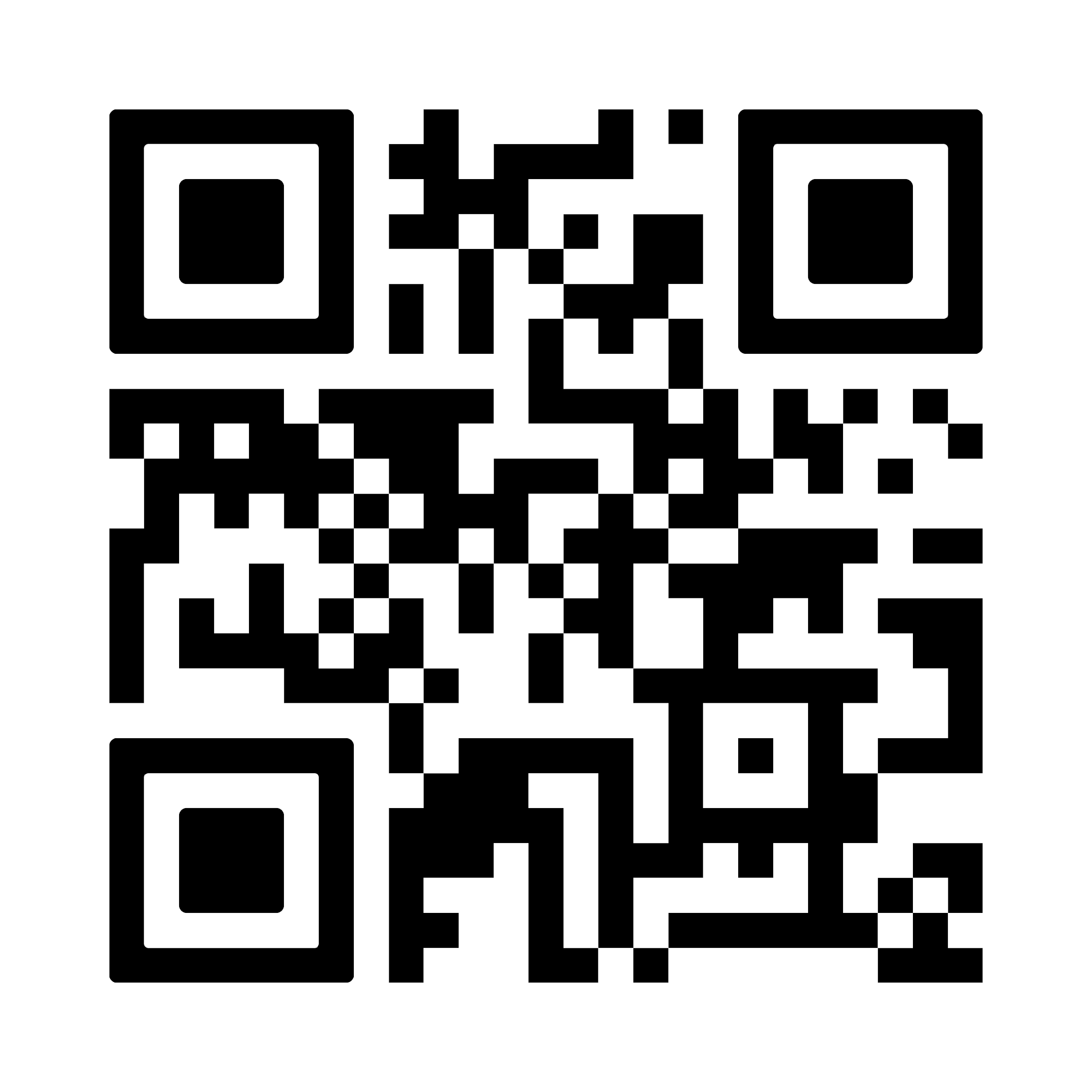 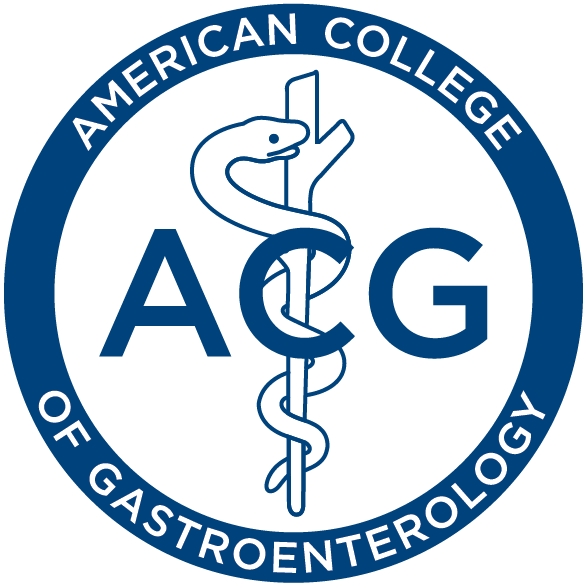 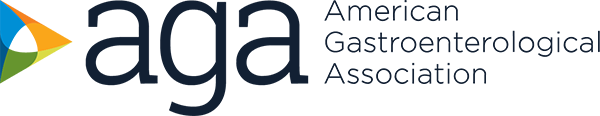 4
Key GI concerns related to GLP-1s
Oshi GLP-1 population
5% 
on GLP-1s
74% 
female
Untreated comorbidities (alongside obesity, etc.)
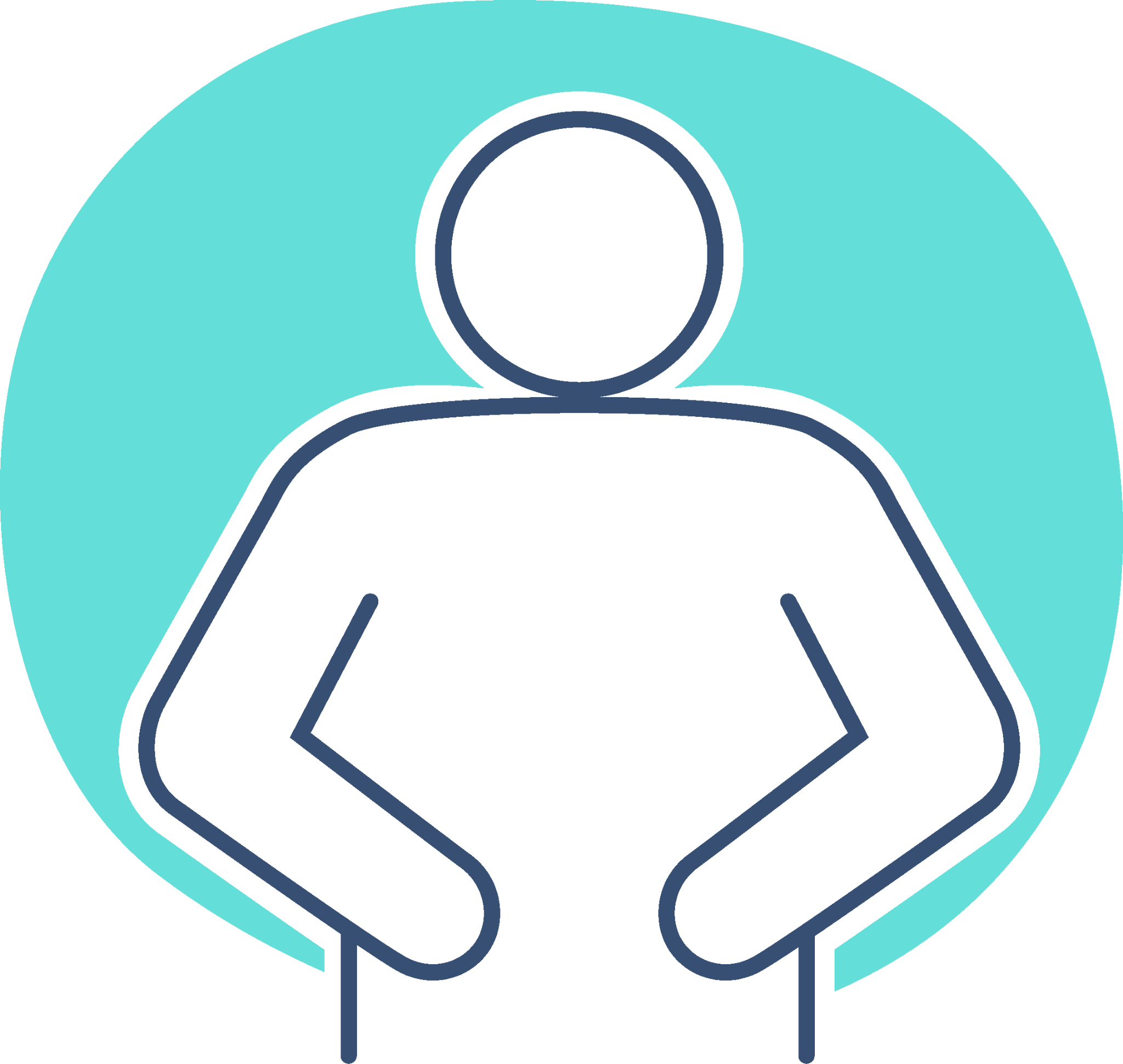 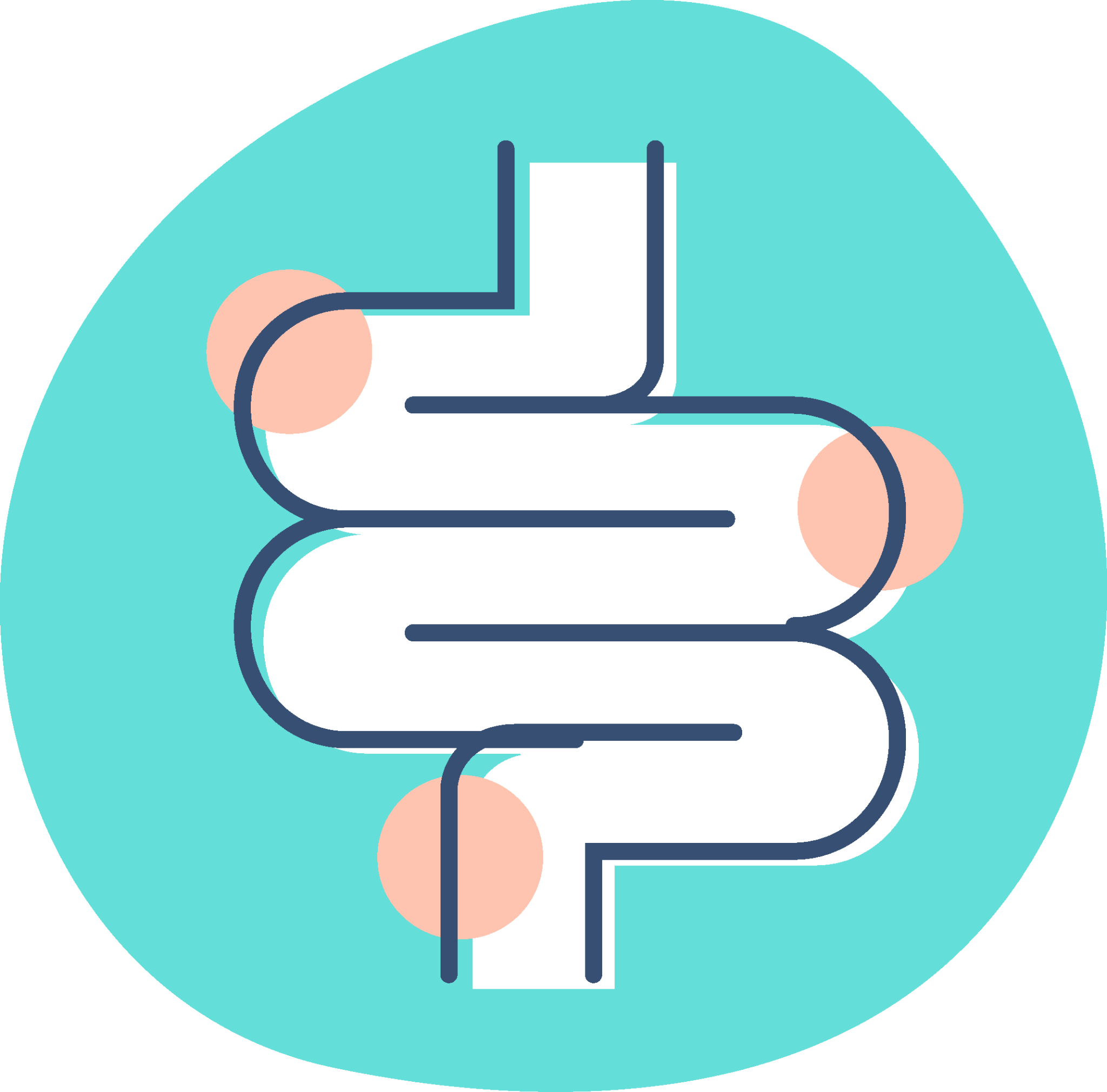 48 yrs 
average age
33% 
with underlying IBS or other functional GI disorder
GI side effects
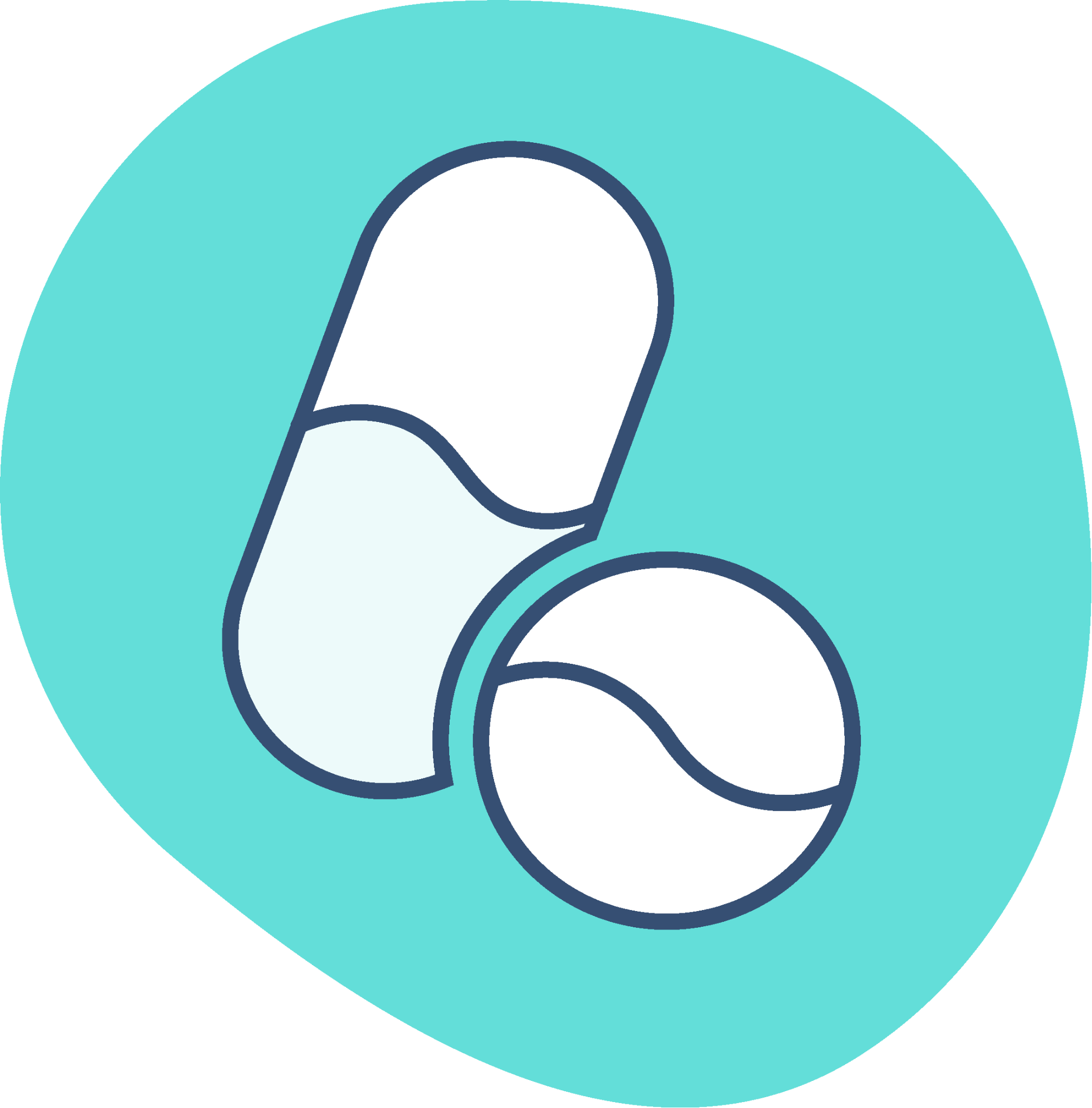 GLP-1 adherence
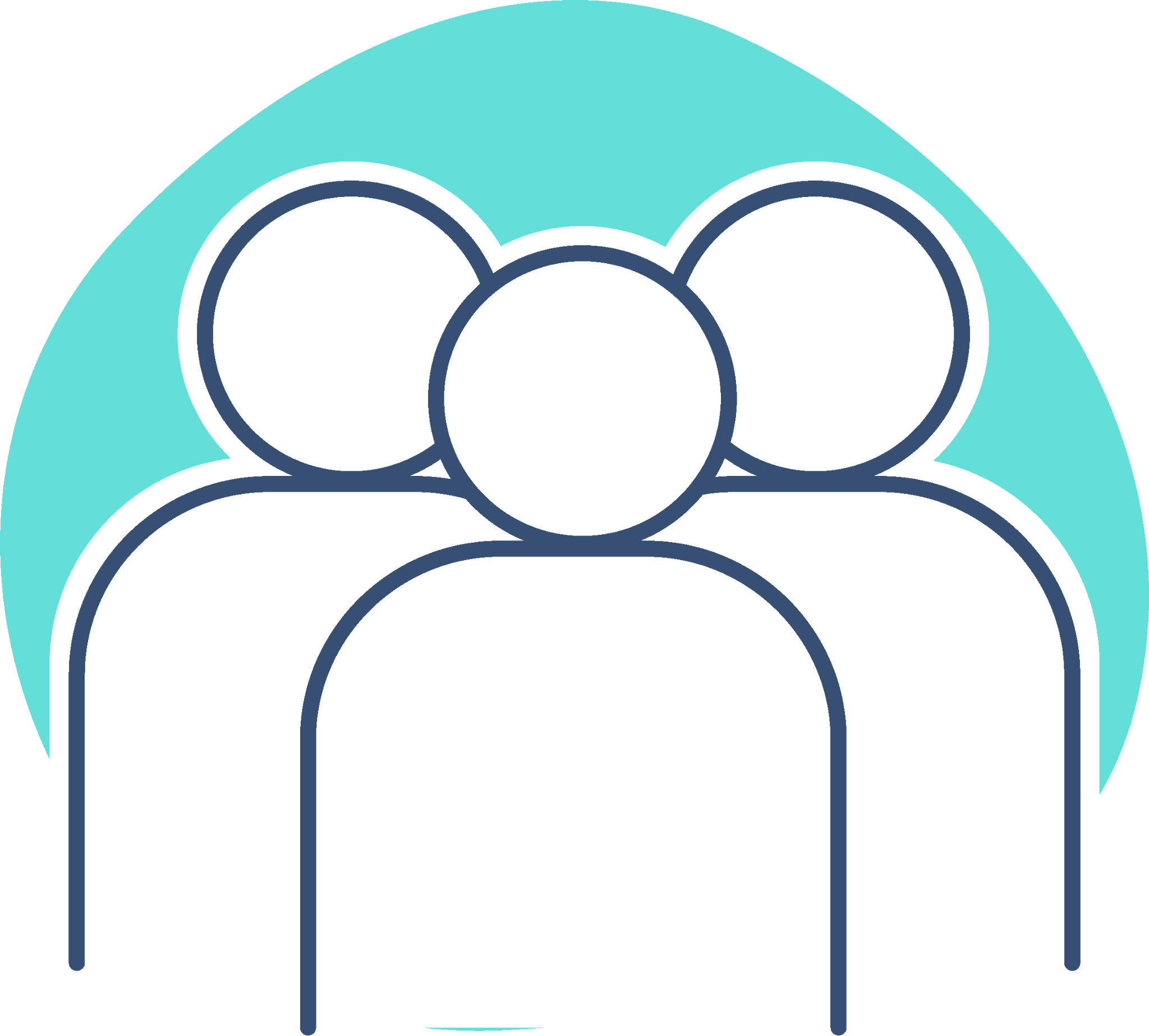 Supporting longitudinal care plan, including dietary and mental health support
5
Hypertension, diabetes, high cholesterol, & obesity are interrelated and risk factors for CVD
CVD
9%
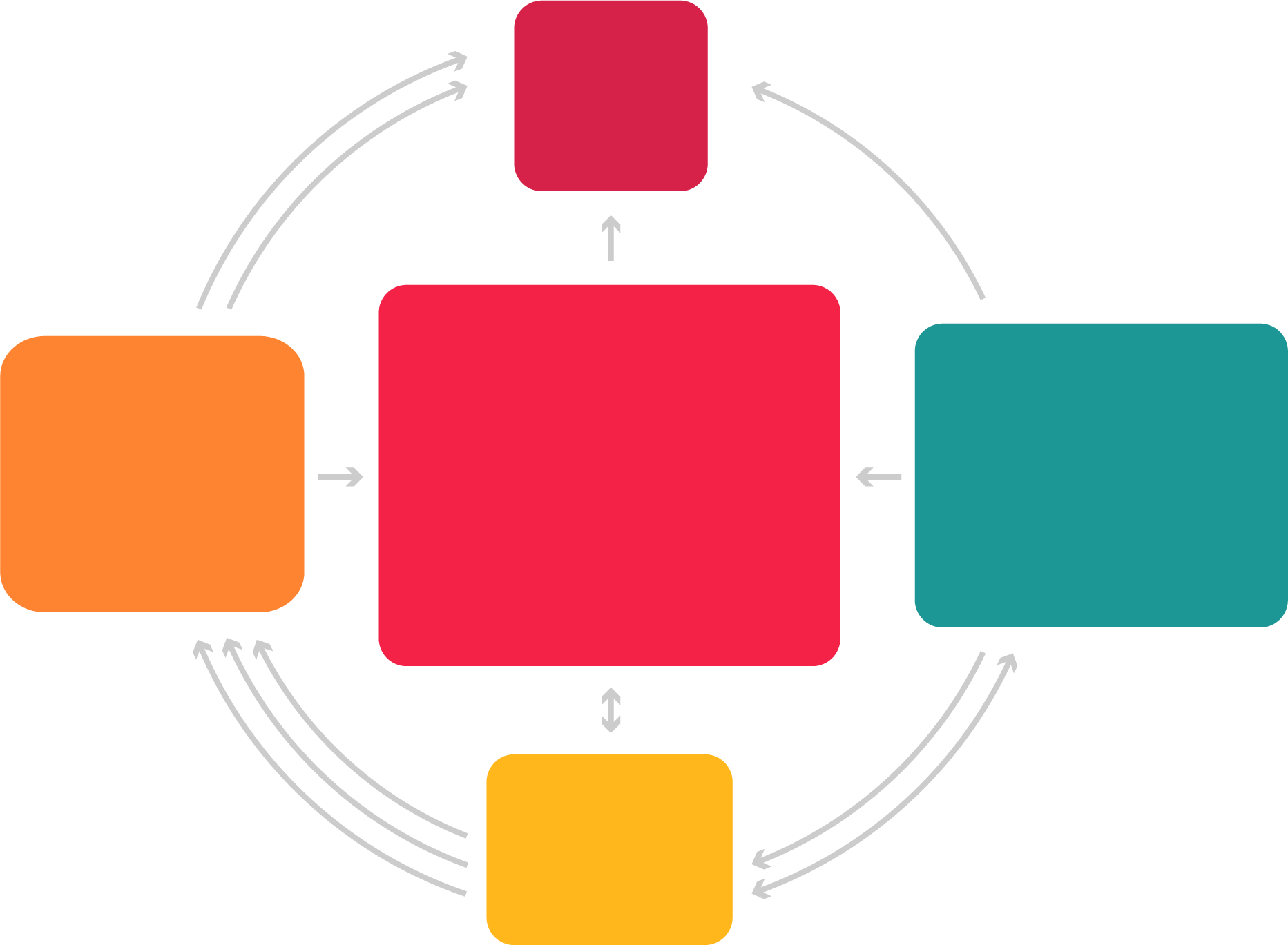 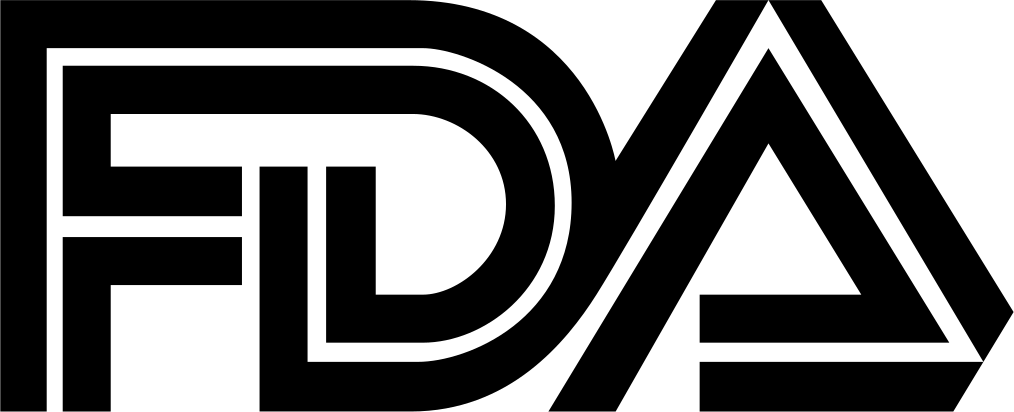 Hypertension
48%
Obesity
42%
High Cholesterol
35%
FDA NEWS RELEASE
FDA Approves First Treatment to Reduce Risk of Serious Heart Problems Specifically in Adults with Obesity or Overweight
Diabetes
11%
6
Lifestyle change is key to managing health
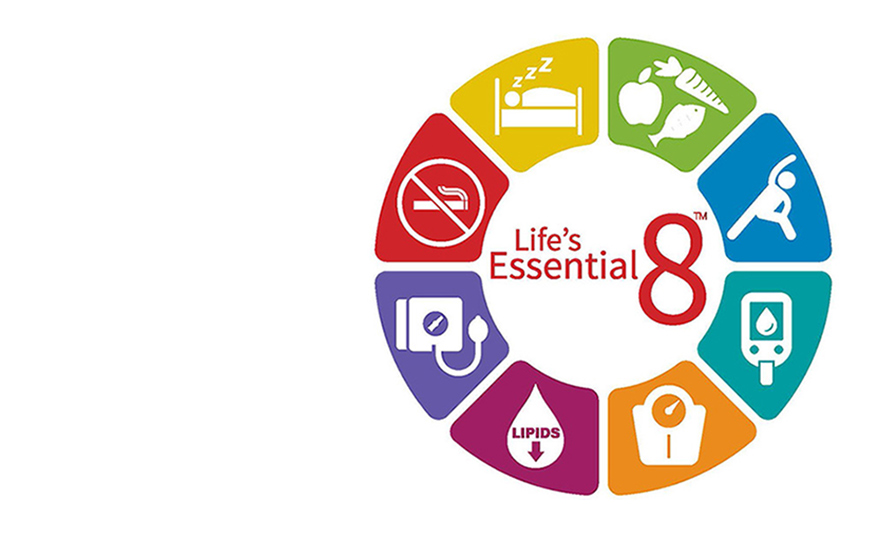 The reality is that
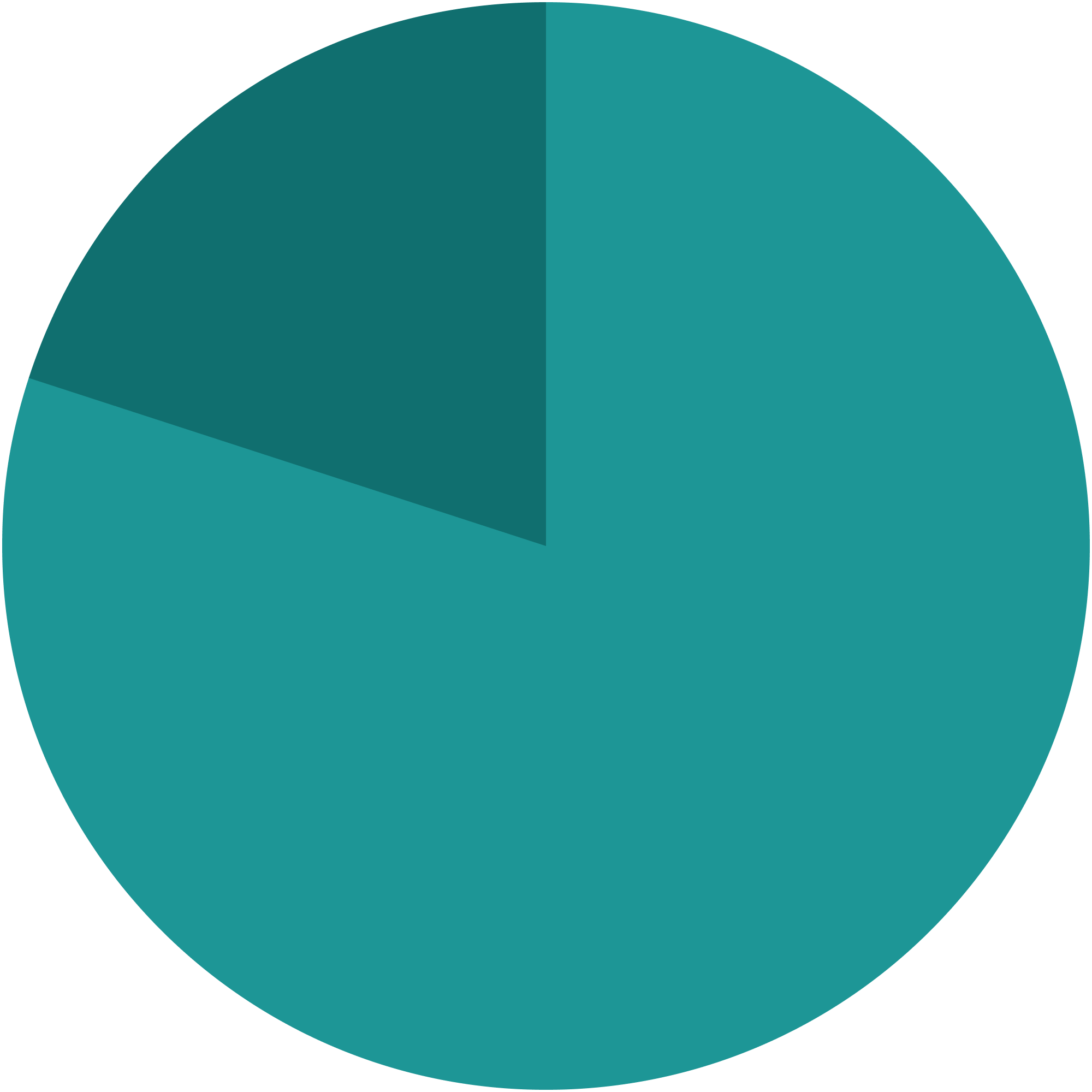 80%
of CVD cases are preventable.
7
Engagement strategies are key
Medications are only one part of a treatment plan
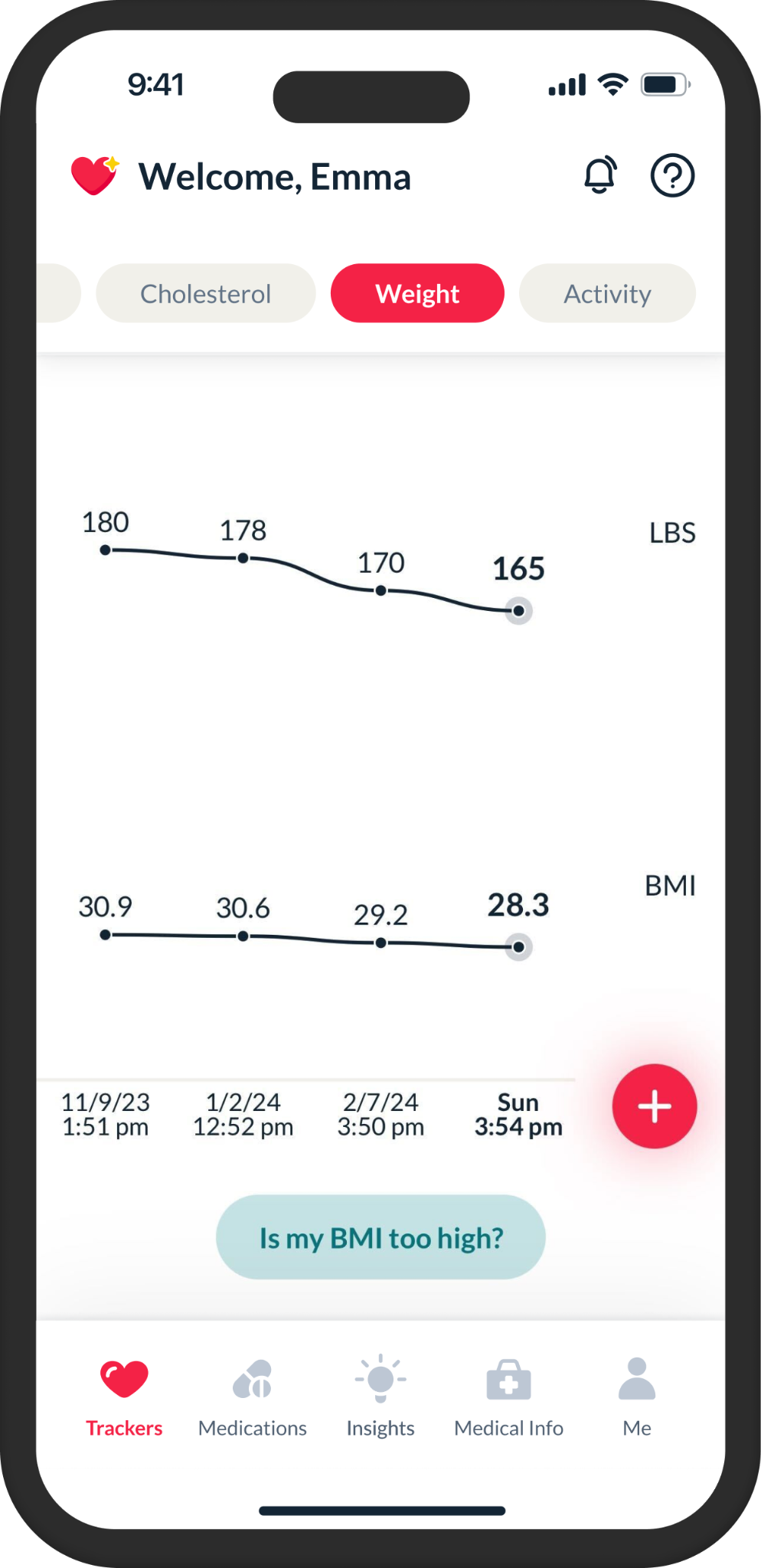 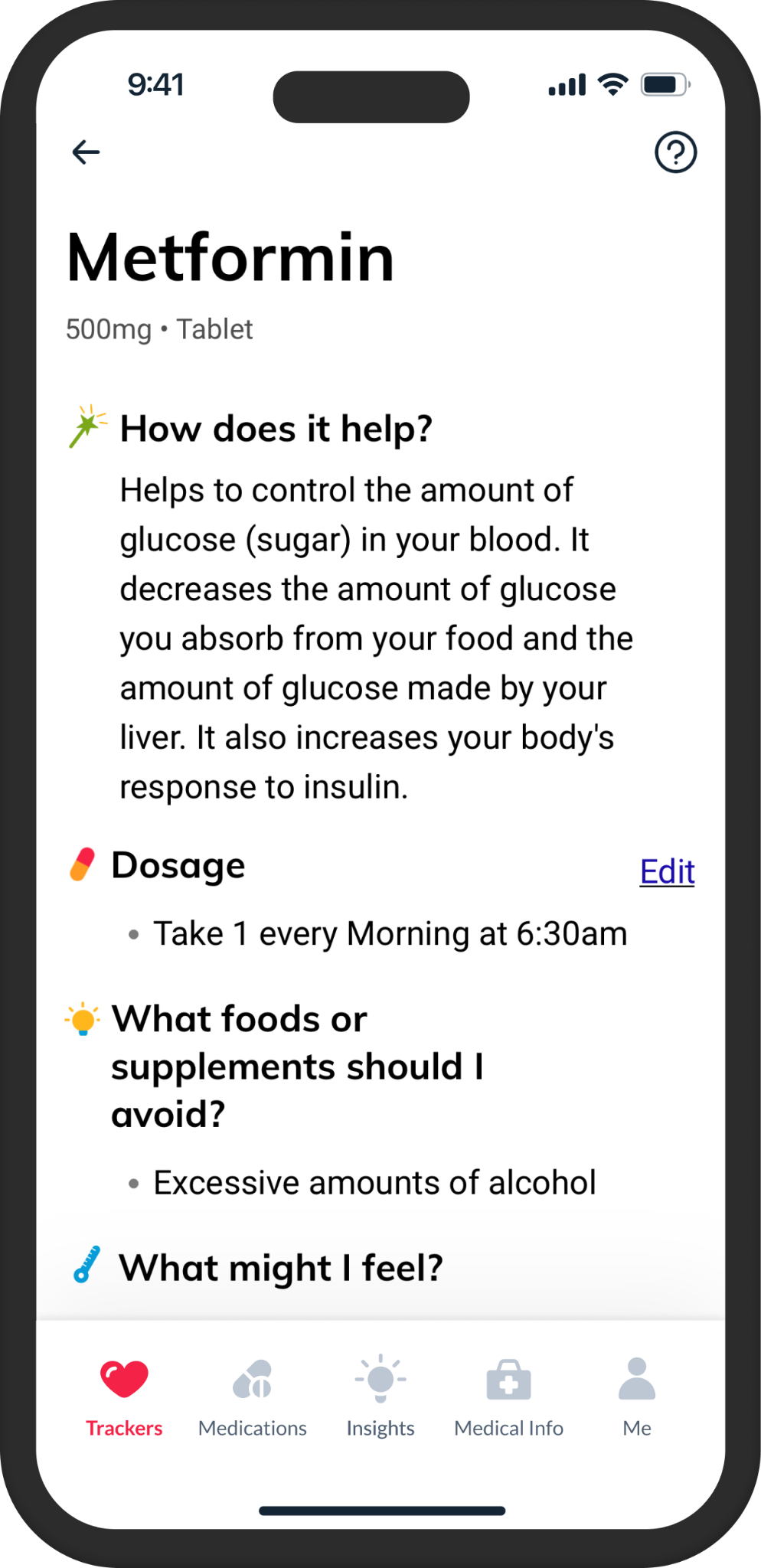 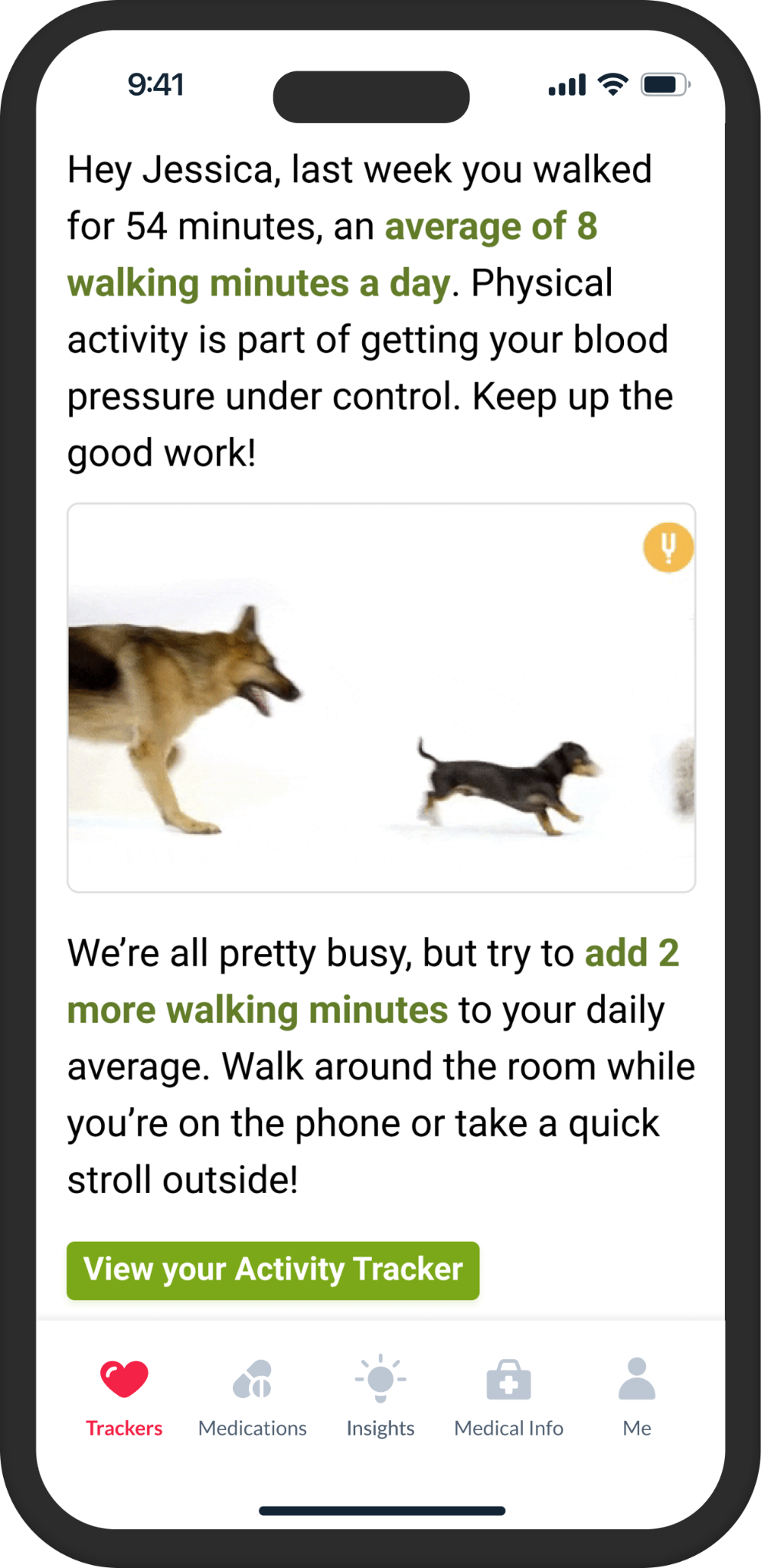 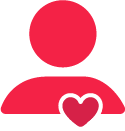 1
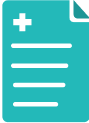 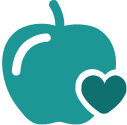 Medication education and support
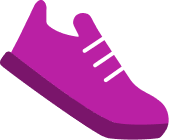 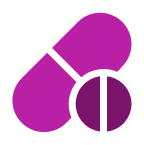 2
Lifestyle interventions + pharmacotherapy
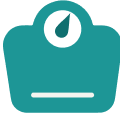 3
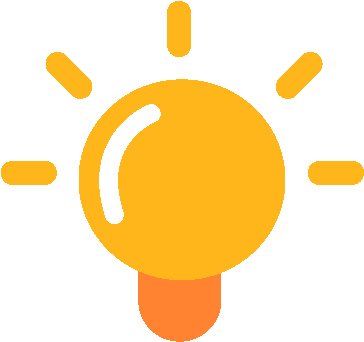 Track outcomes and success metrics
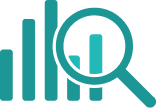 8
A simple, digital hub to improve heart health
Driving behavior change to lower blood pressure, cholesterol, and other CVD risk factors
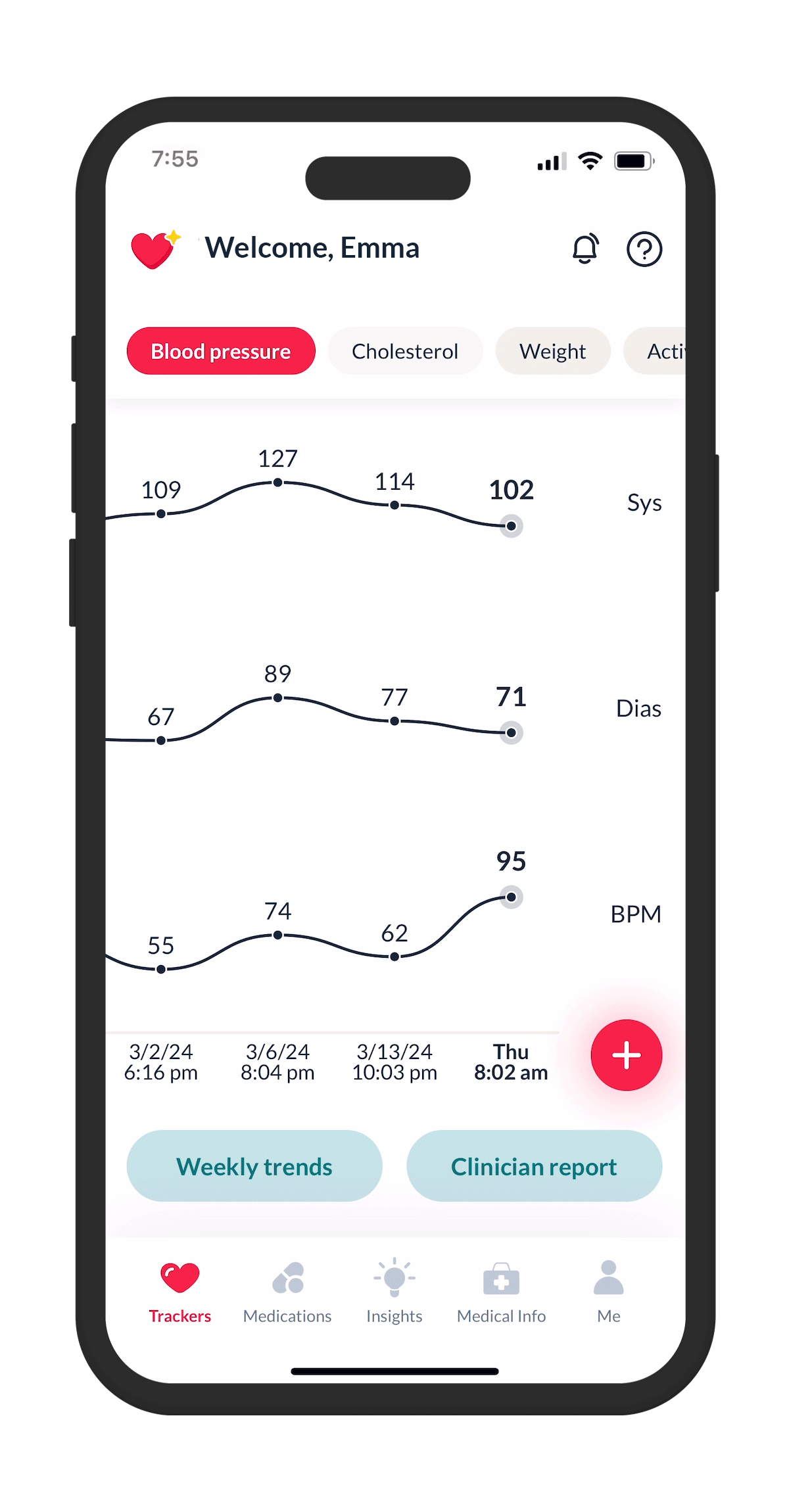 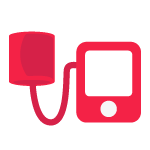 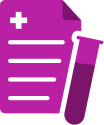 Tracking 
blood pressure, cholesterol, medication, activity, and weight
Detecting 
irregularities in blood pressure and pulse
Health equity 
and women’s heart health
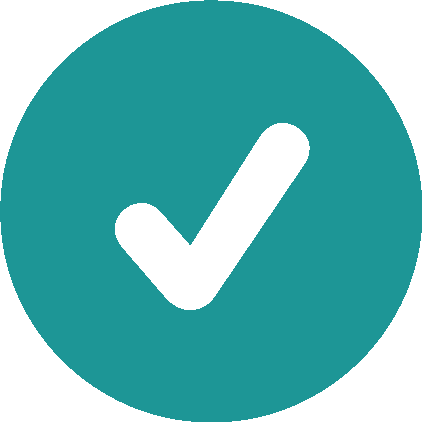 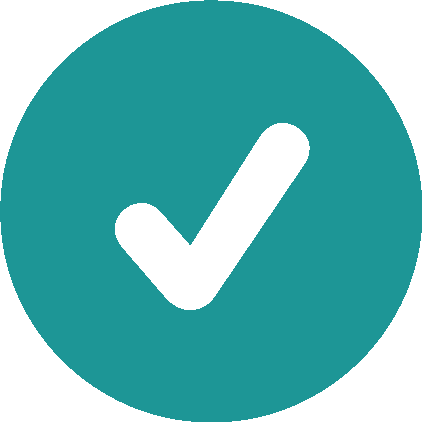 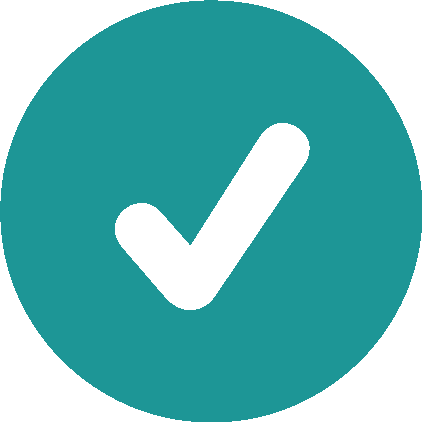 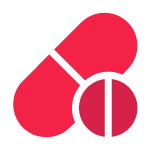 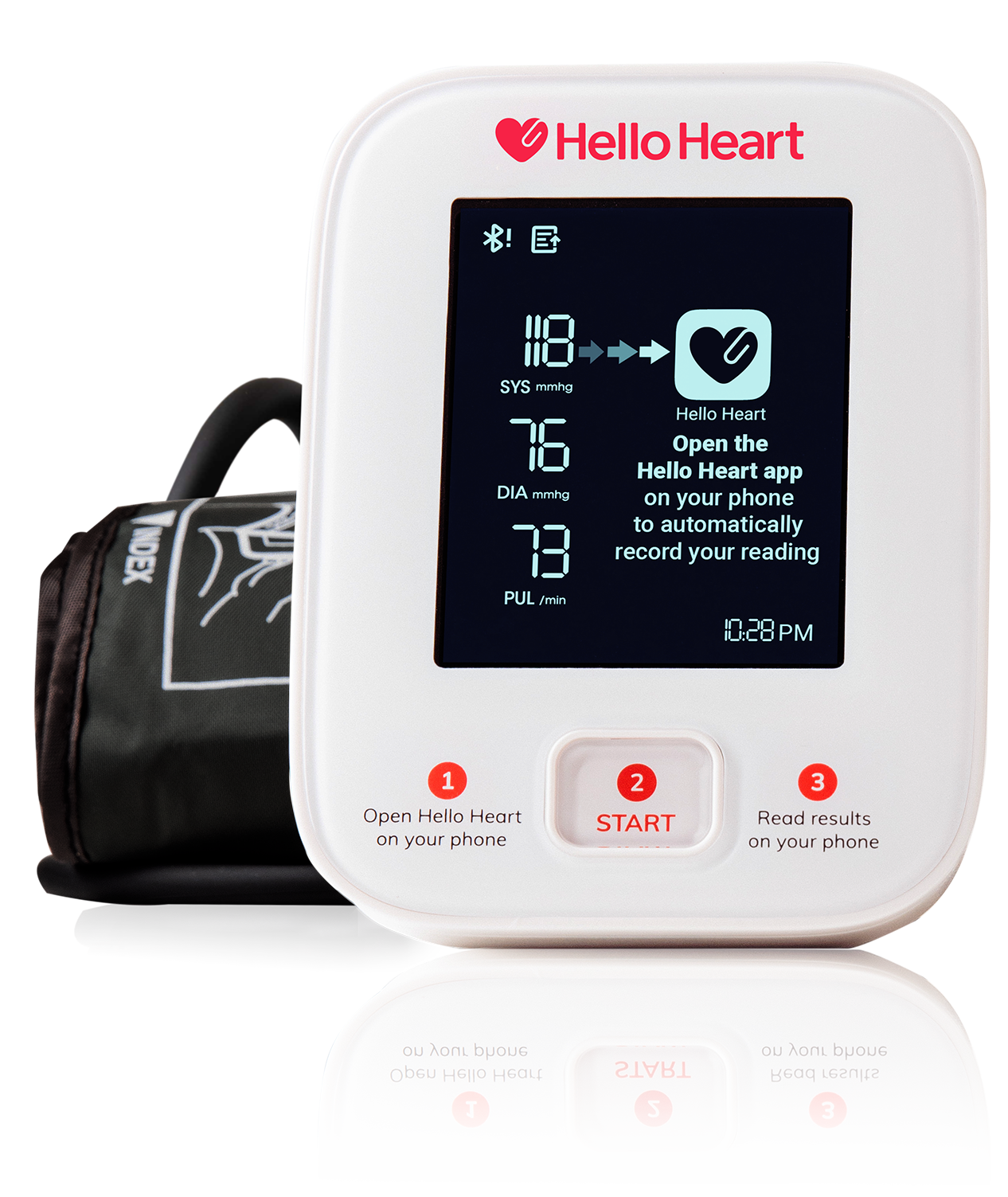 Digital coaching
personalized with AI
Reporting 
shareable with physicians and care managers
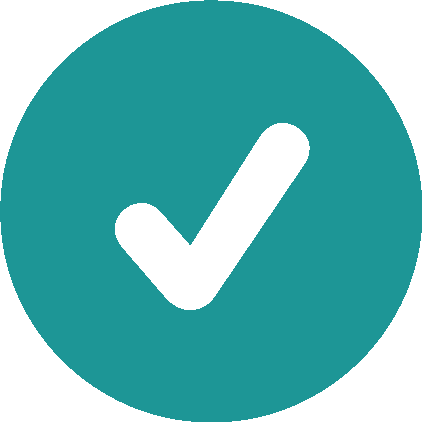 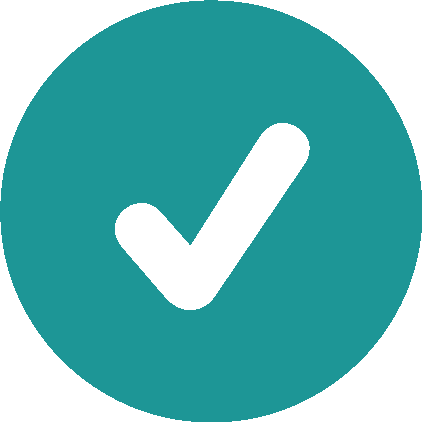 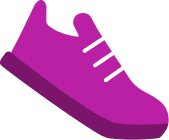 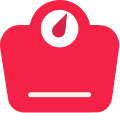 9
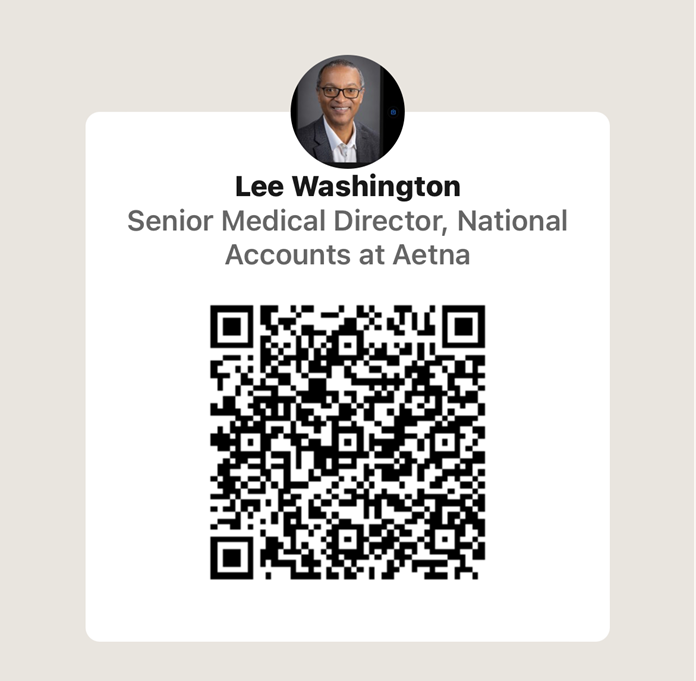 Looking to Connect?
Scan the QR to connect with our Panel Participants!
10